OCR GCSE (9–1) in Computer Science (J277)
Systems Software
This pack is intended for students to use once they have covered the GCSE content, either in preparation for their L1 & L2 exam, or more likely alongside year 2 of the course to improve fluency, recall and pace on GCSE topics. It could be used as lesson starters, or supplied to students for independent use.
Bell Work
What is an operating system?

What operating systems have you used before.
1.5 Learn about the operating system.
1.5 Learn about the operating system.
Explain the benefits of an OS.
Understand the role of an OS.
State what an OS does for a computer.
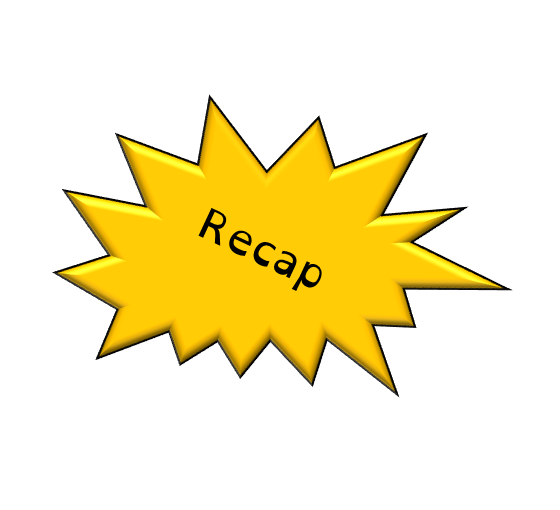 1.5 Software
Link between the hardware, software and the user. 

Allows us to access applications and allows the CPU to communicate with peripheral devices.
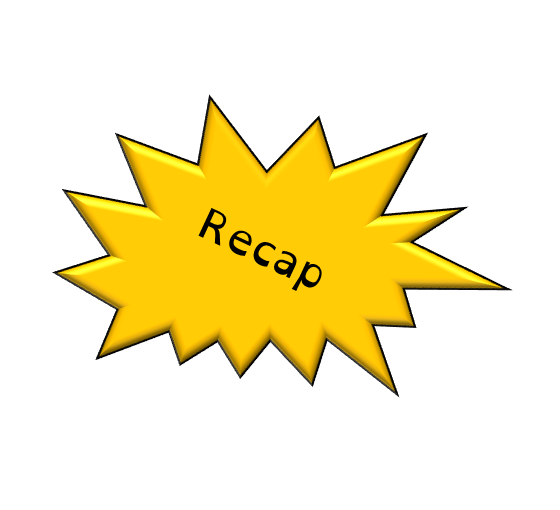 1.5 Software
Windows
iOS
KitKat
Ubuntu 
Linux
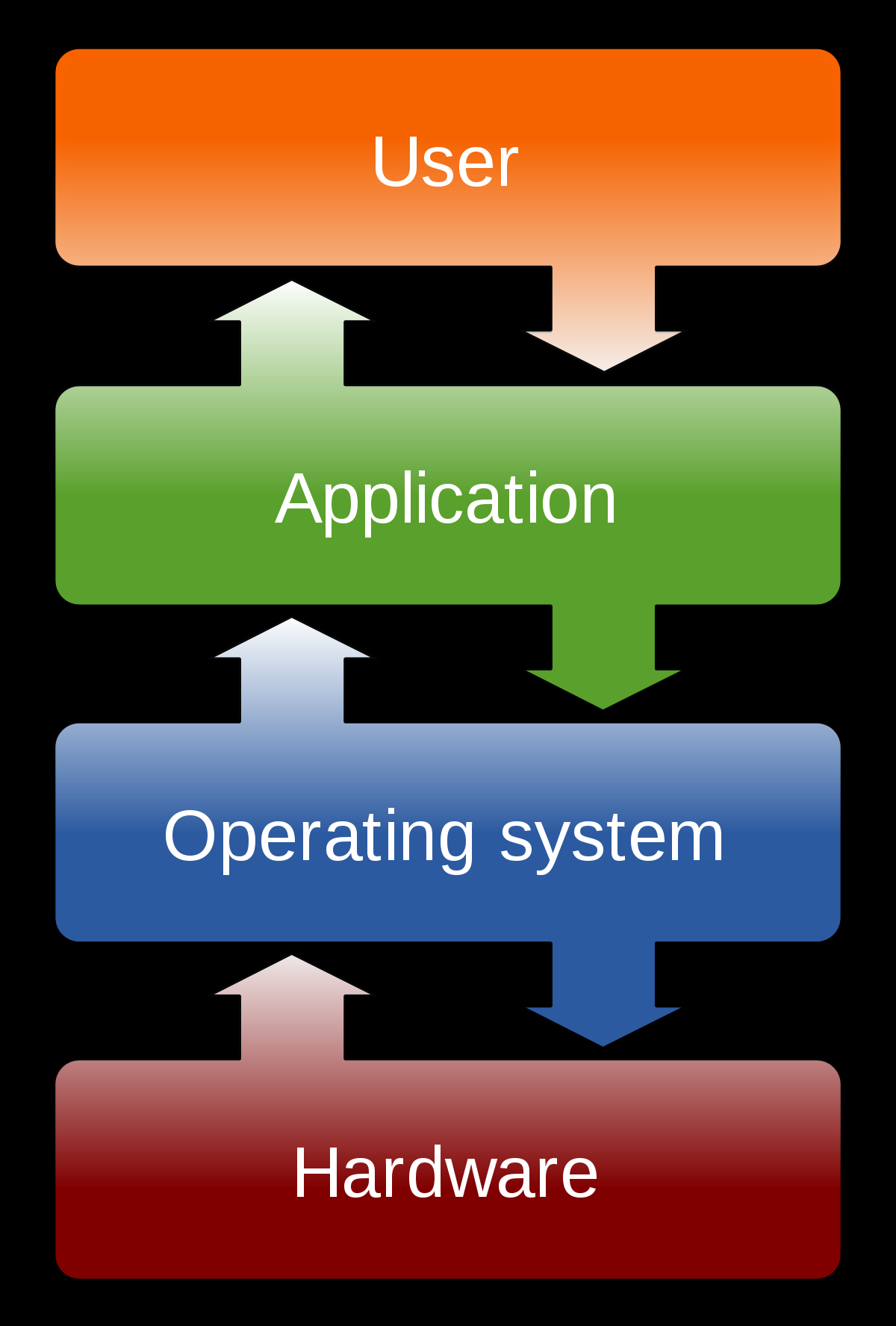 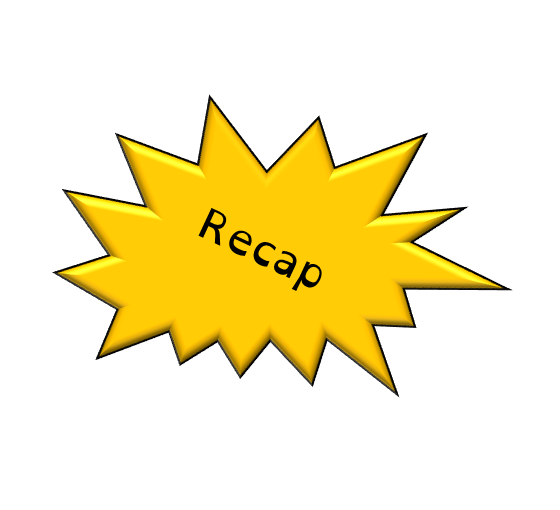 1.5 Software
What is a user interface?

Command-line user interface
Graphical user interface
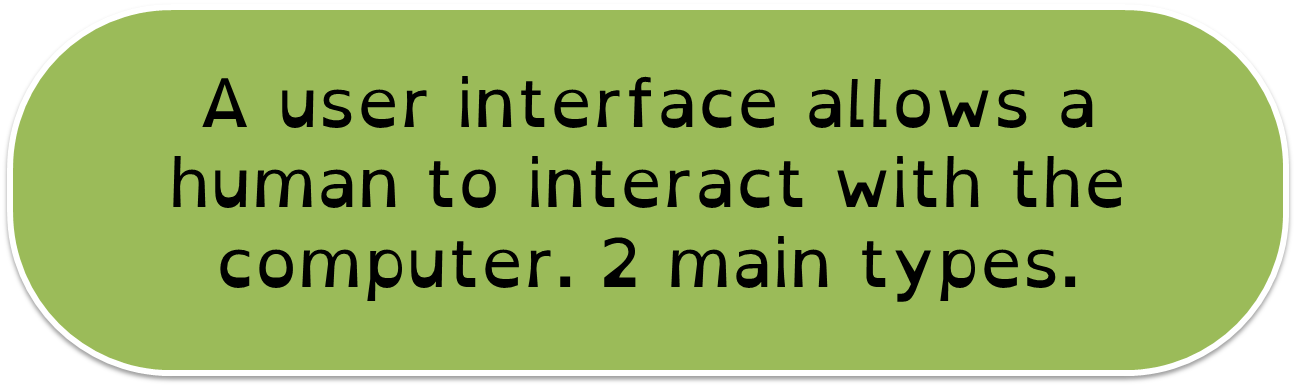 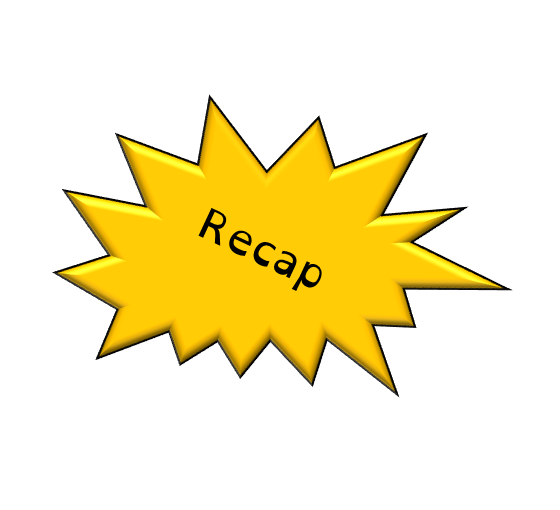 1.5 Software
What is a user interface?

Command-line user interface
Graphical user interface
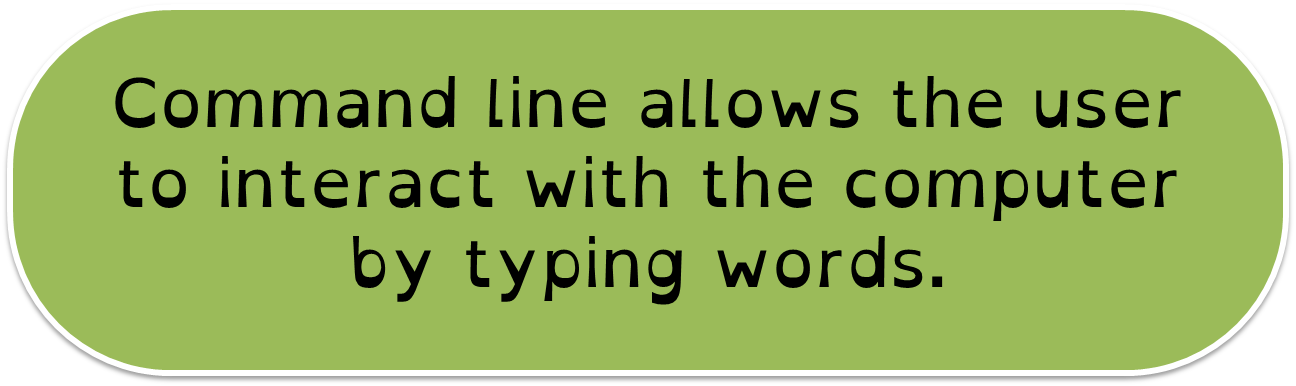 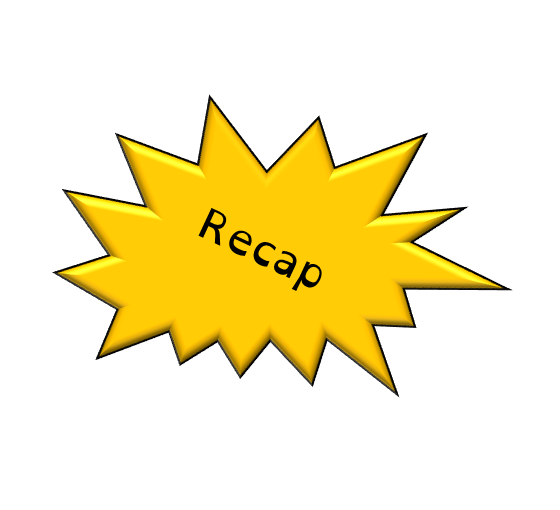 1.5 Software
What is a user interface?

Command-line user interface
Graphical user interface
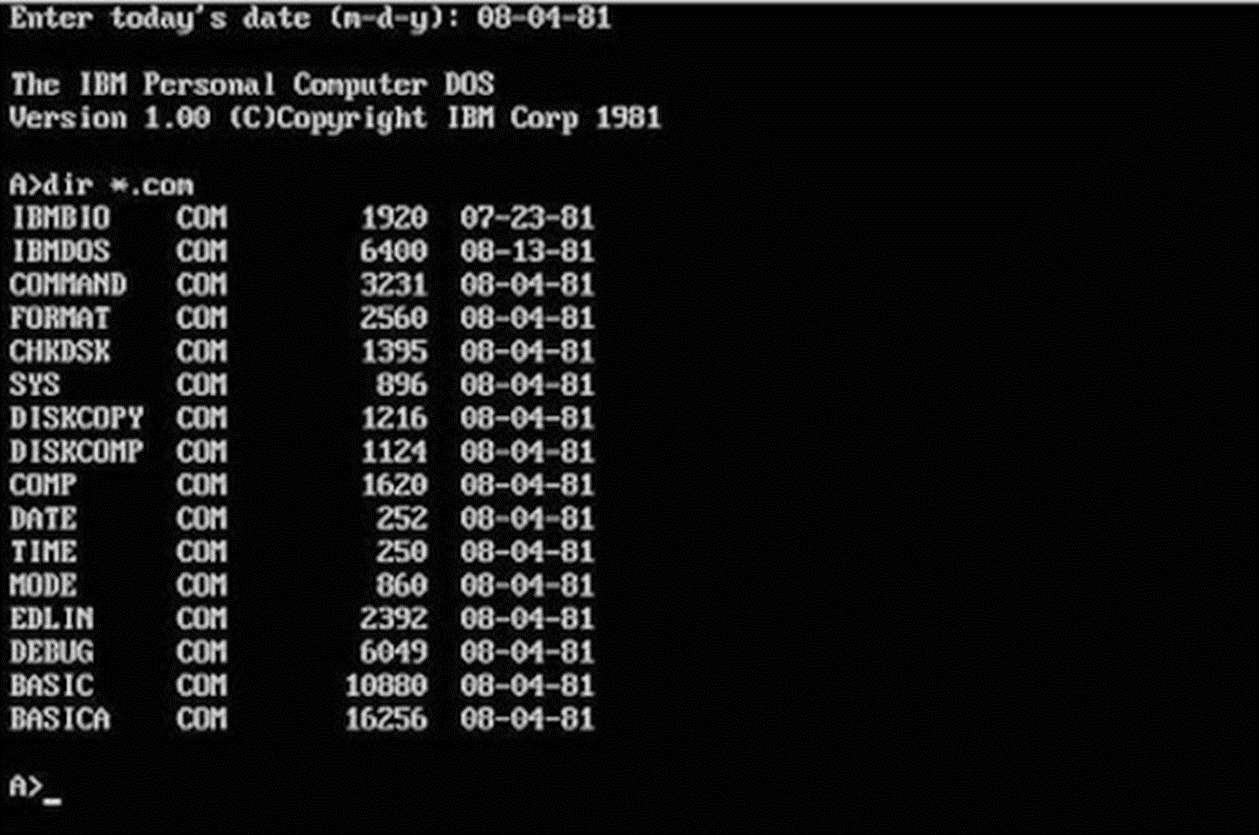 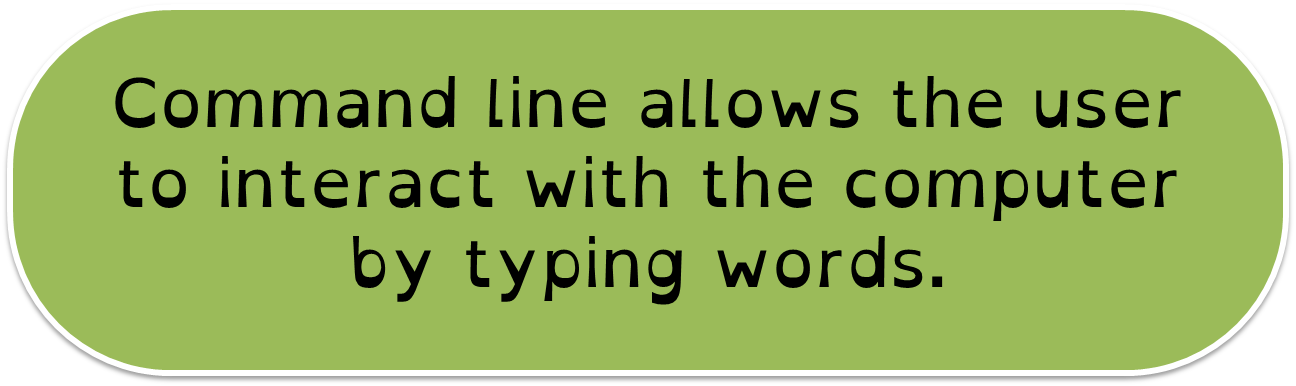 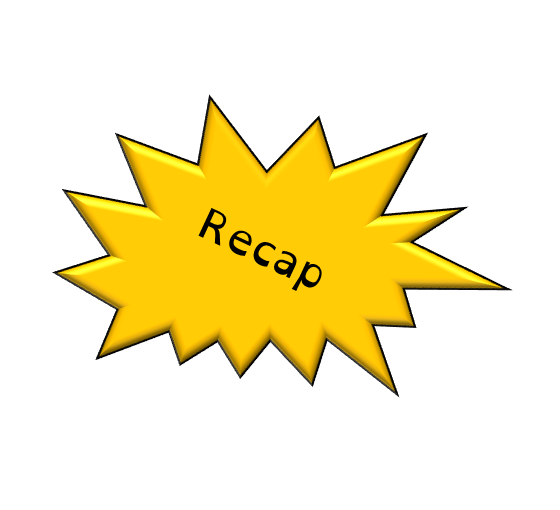 1.5 Software
What is a user interface?

Command-line user interface
Graphical user interface
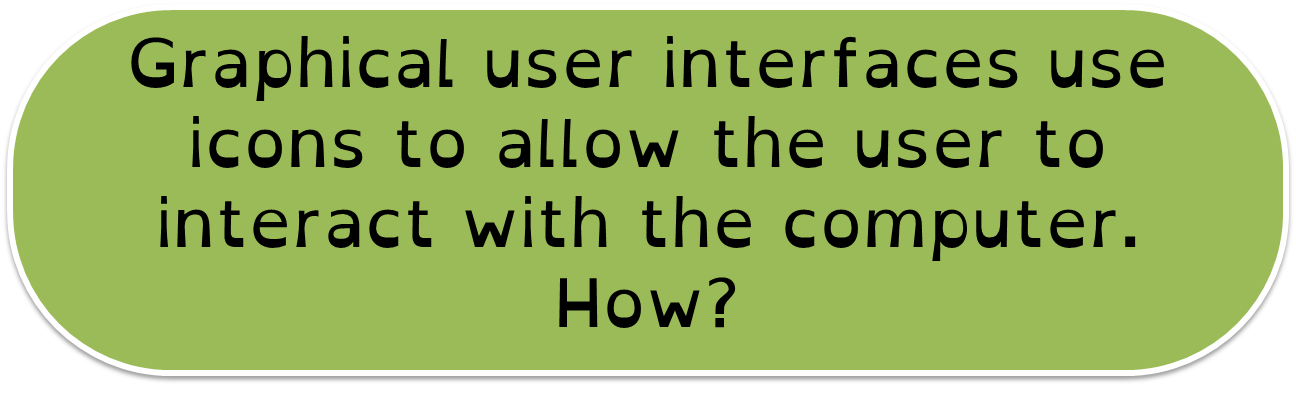 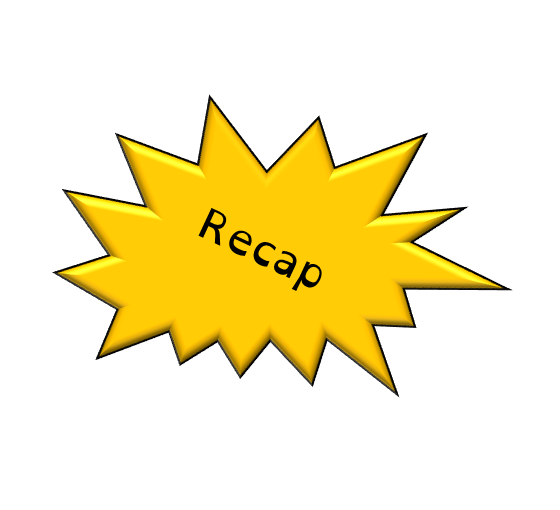 1.5 Software
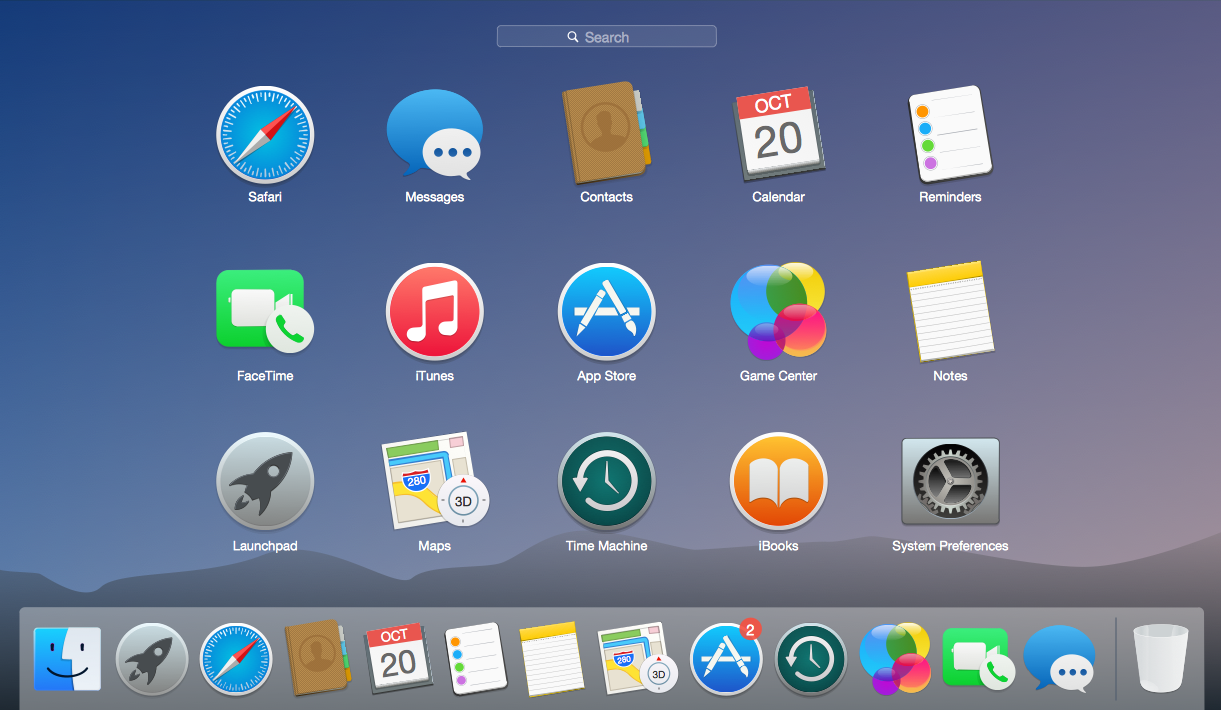 What is a user interface?

Command-line user interface
Graphical user interface
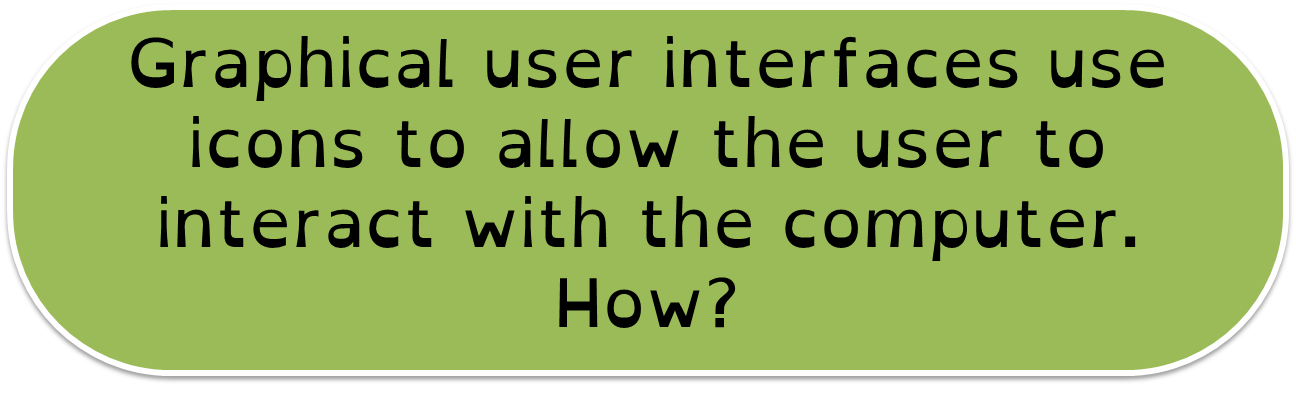 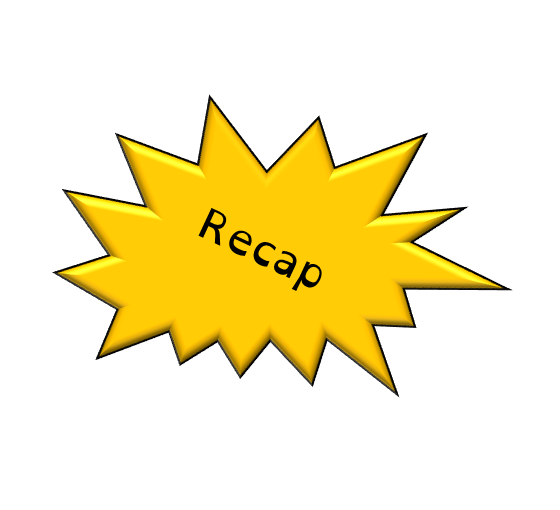 1.5 Software
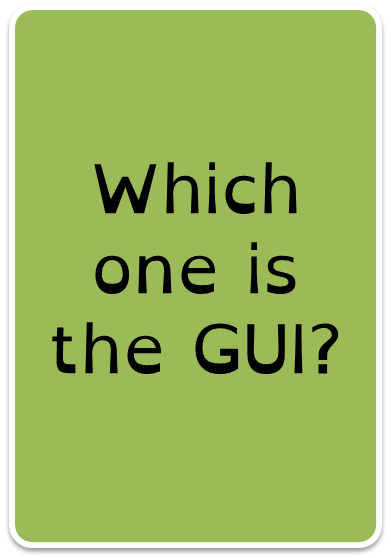 Greater control 
More options
Easier to use
Less resources / data
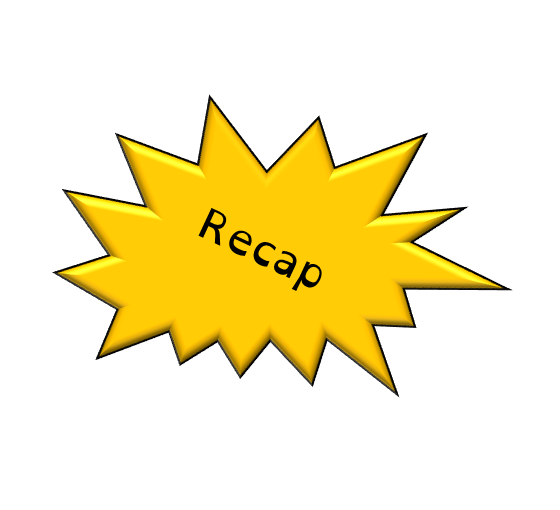 1.5 Software
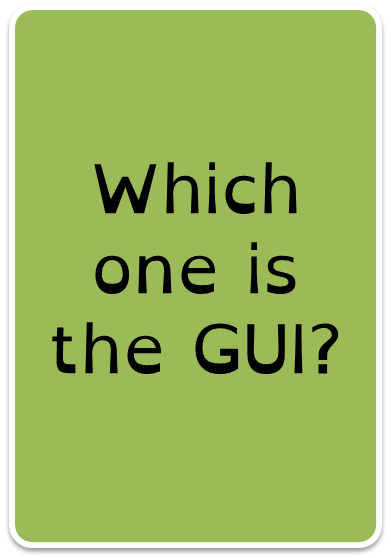 Greater control 
More options
Easier to use
Less resources / data
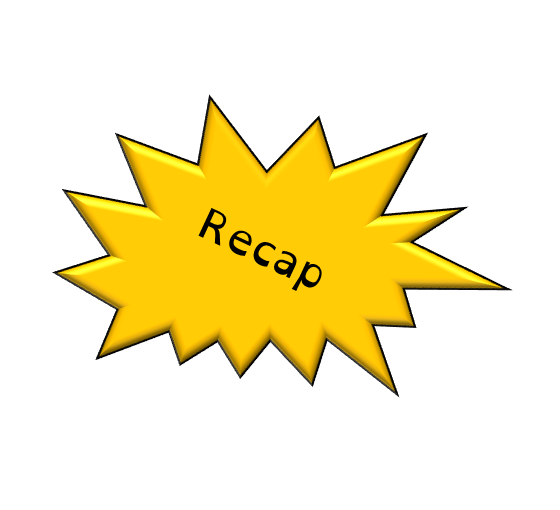 1.5 Software
So what are the differences between GUI and command-line?

Graphic / Images / Pointers / Windows

Commands / Typing / List
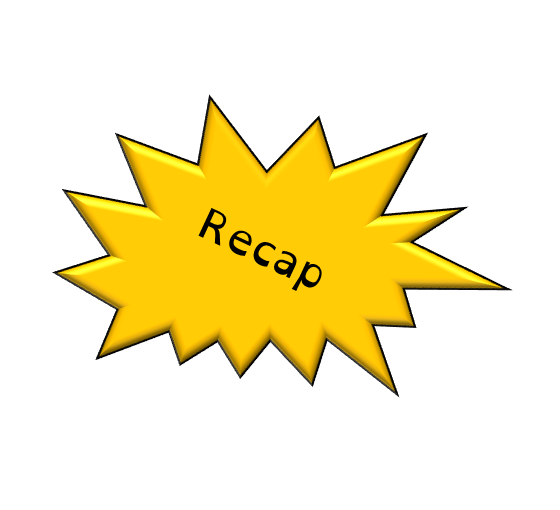 1.5 Software
State 2 functions of an operating system.													[2]
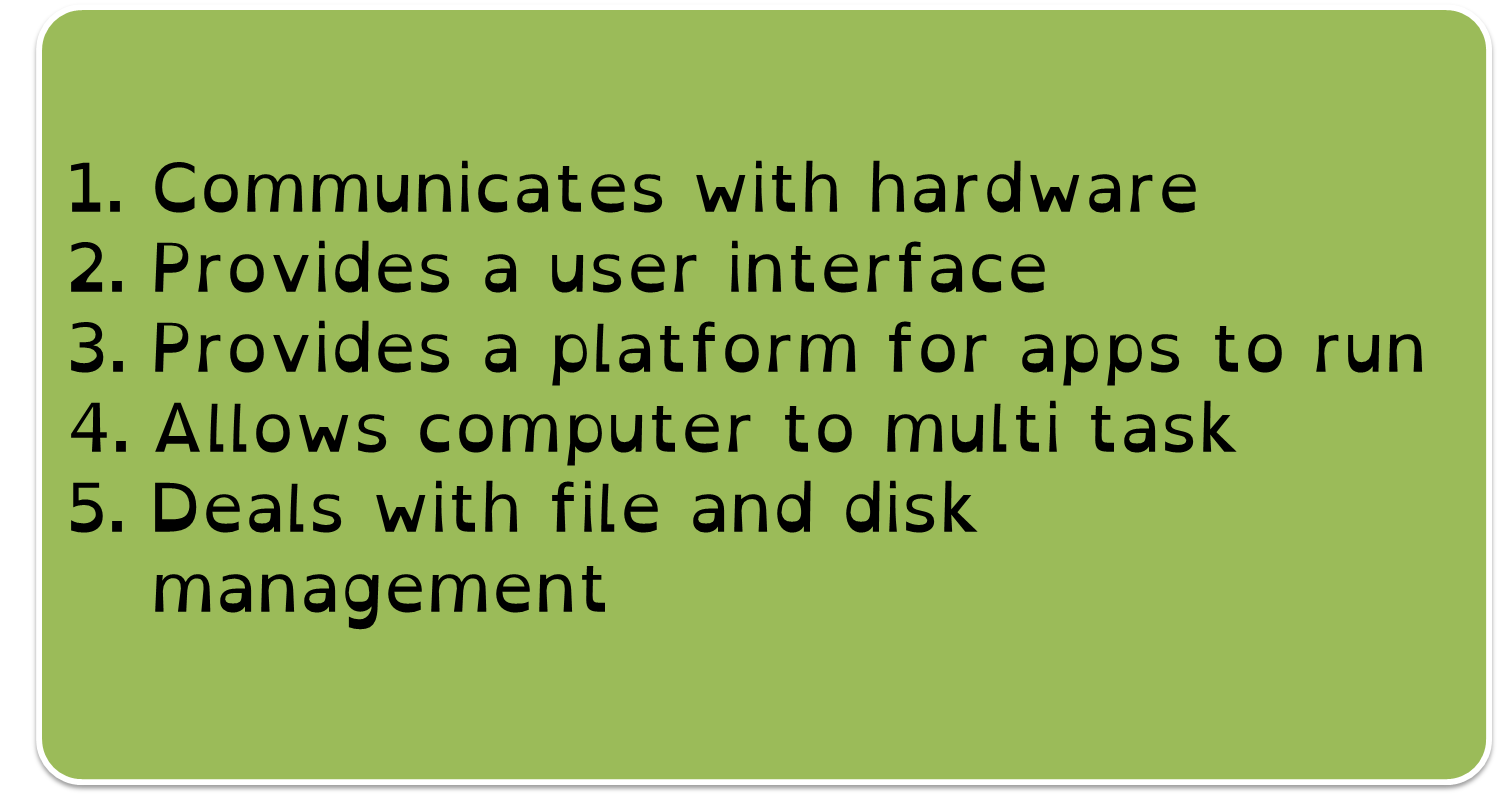 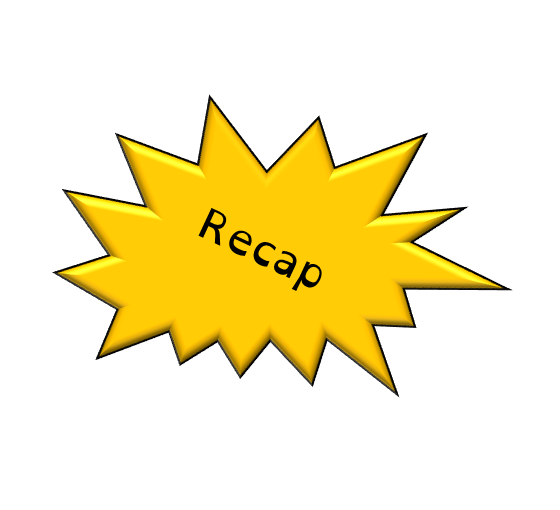 1.5 Software
Describe the purpose of a GUI.			[2]
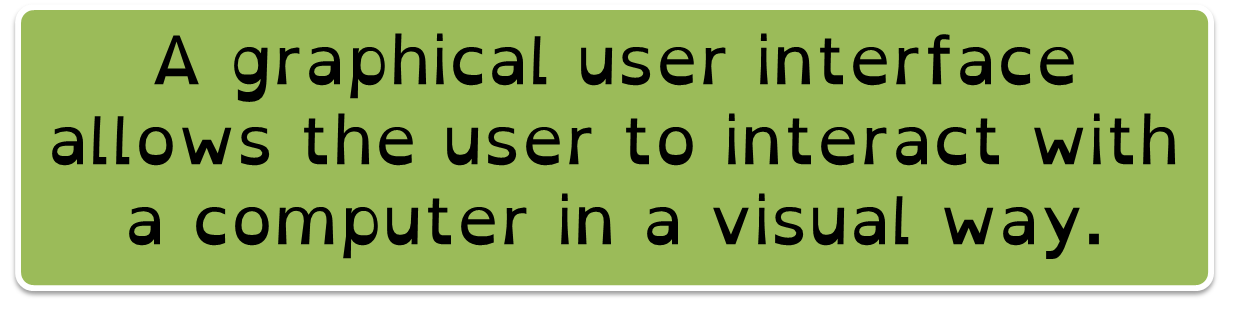 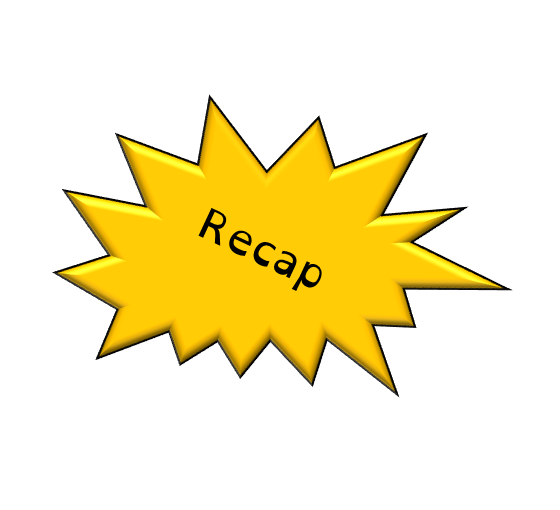 1.5 Software
Identify 2 benefits of using a command line interface over a GUI.						[2]
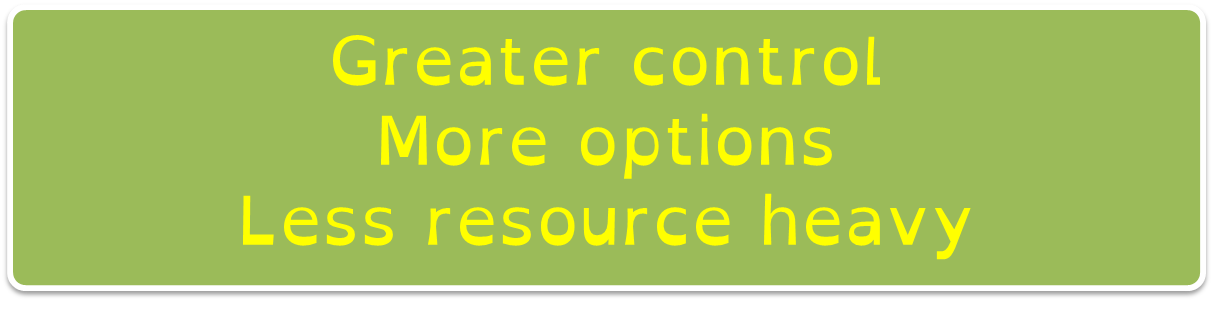 1.5 Software
The OS of a computer can help protect a persons data. 

Think about your phone, how does the OS help you protect what is on there?
1.5 Software
The OS of a computer can help protect a persons data. 

Think about your phone, how does the OS help you protect what is on there?
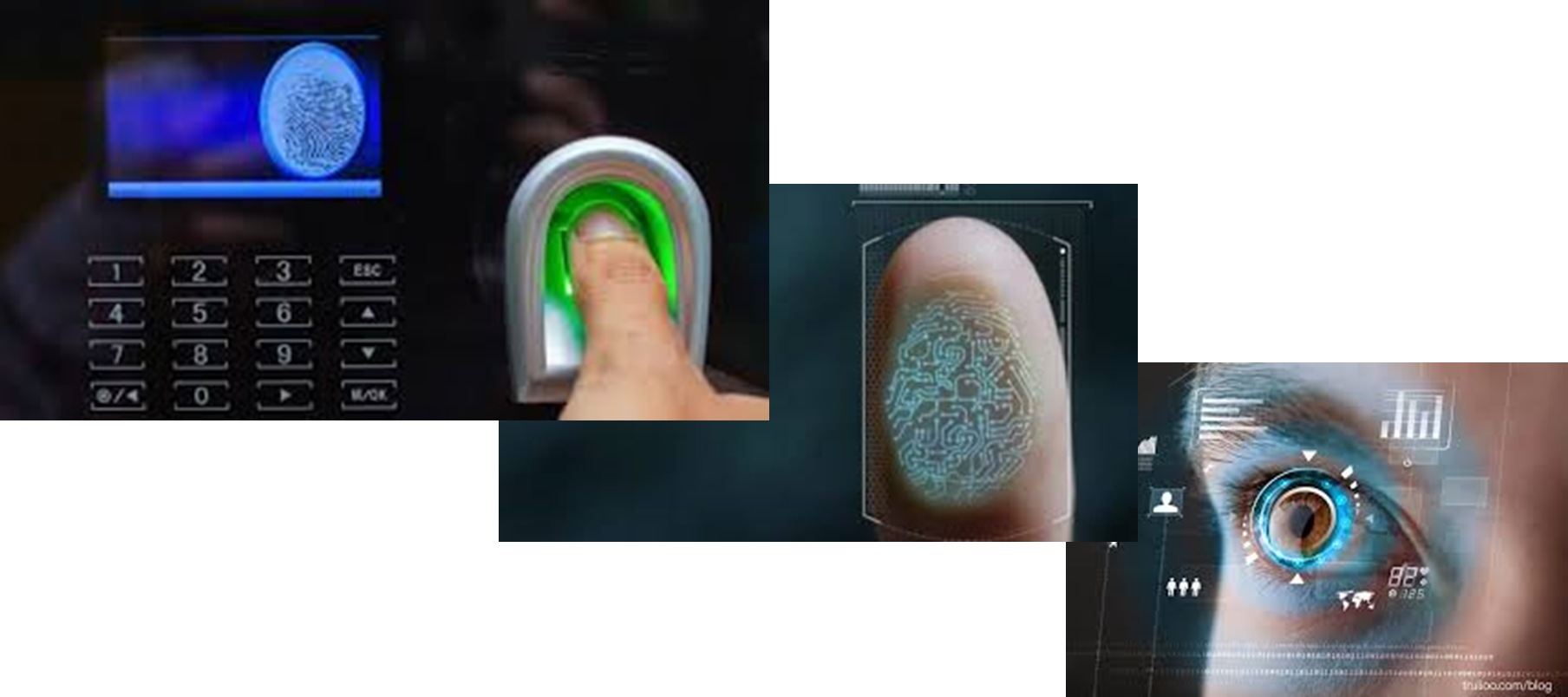 1.5 Software
You phone provides a user account for you to use. 

So do the computers in school. 

To gain access to it you must know the password.
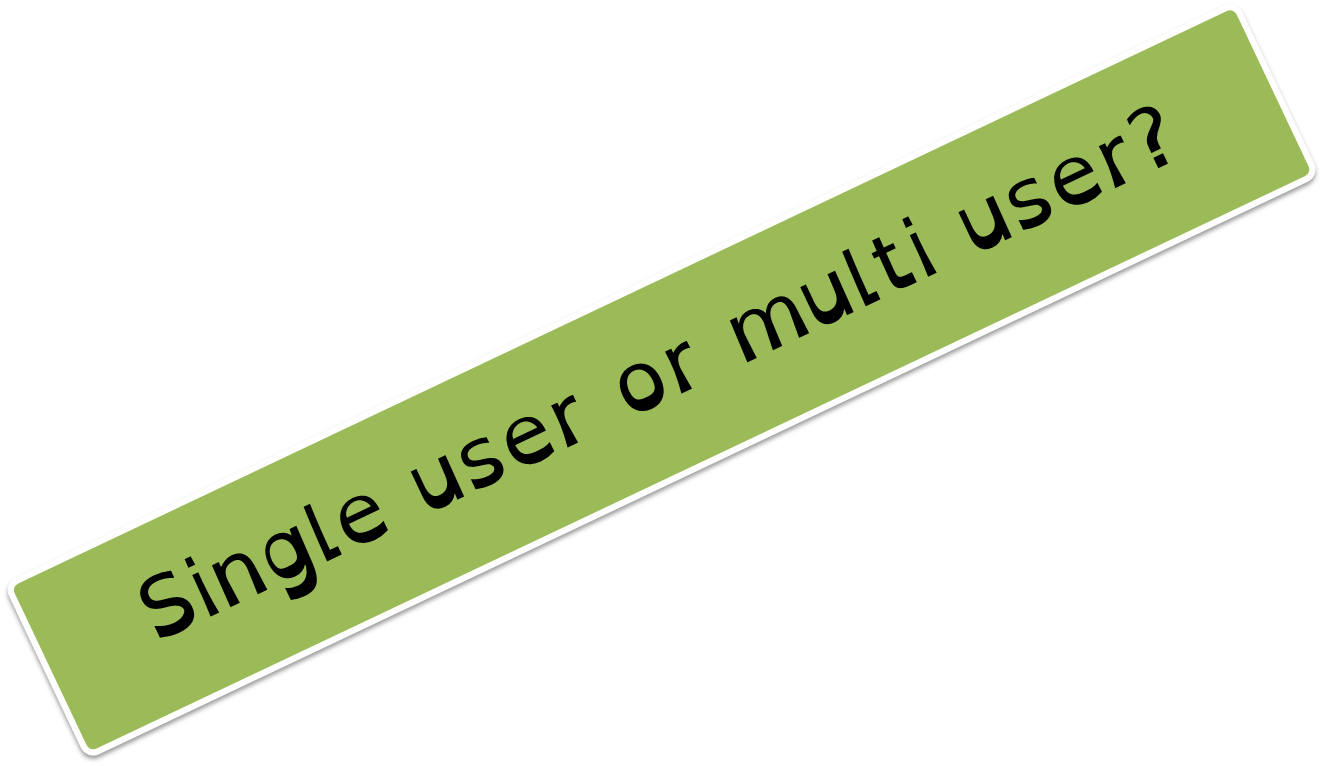 1.5 Software
What would happen if we could not create separate accounts?


What if when you logged on a computer somebody’s data was already on there?
1.5 Software
How else can we protect our data?

Think about what we covered in 1.6 (system threats).
1.5 Software
Encryption
Viruses
Firewall

How might the OS help?
1.5 Software
What do you think device drivers are?

Hardware or Software?
1.5 Software
Allow the OS to communicate with hardware parts like memory (RAM) and the processor (CPU). 

Software
1.5 Software
The OS works with RAM and CPU to ensure that programs/files that are open are able to work on the computer.
1.5 Software
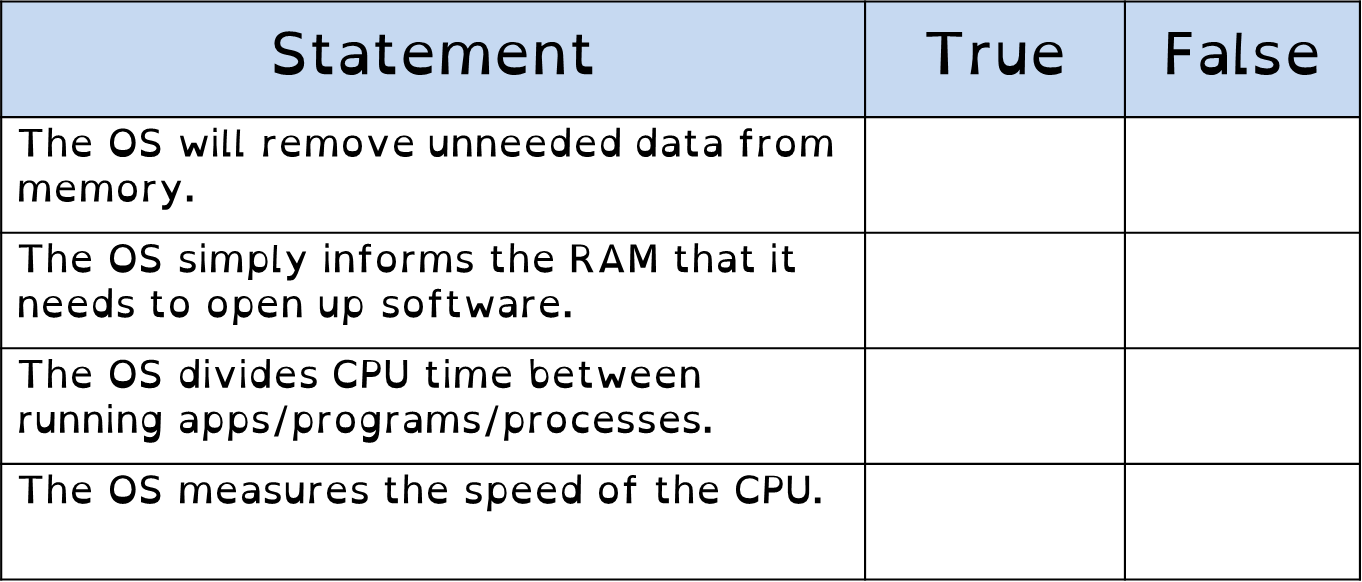 1.5 Software
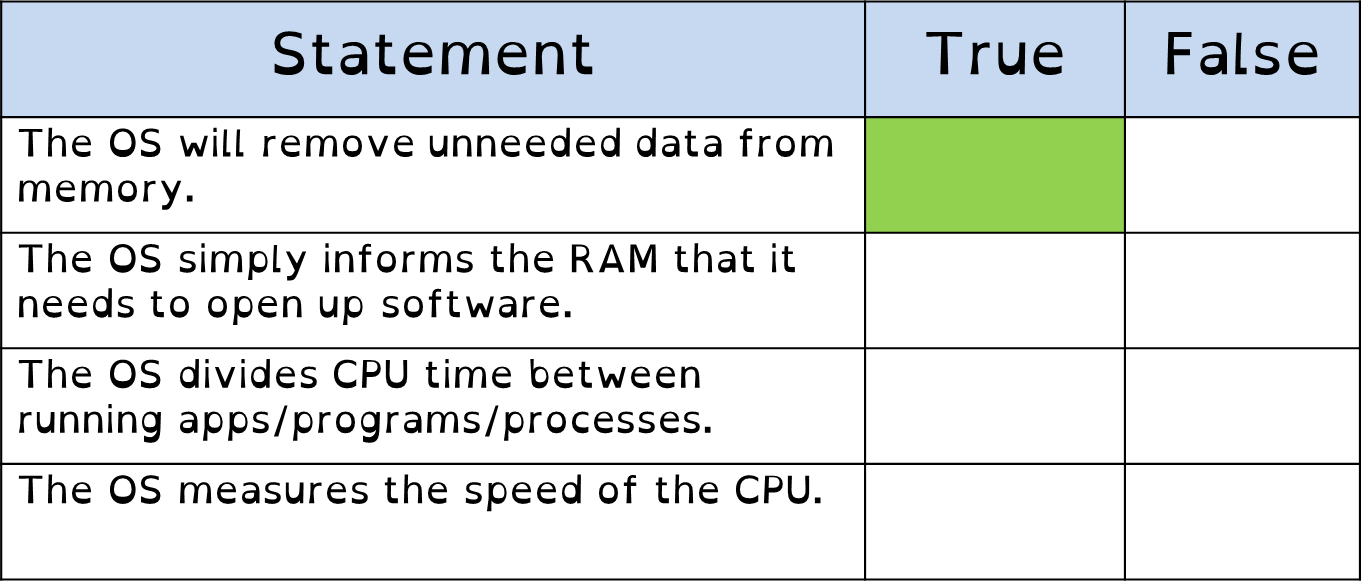 1.5 Software
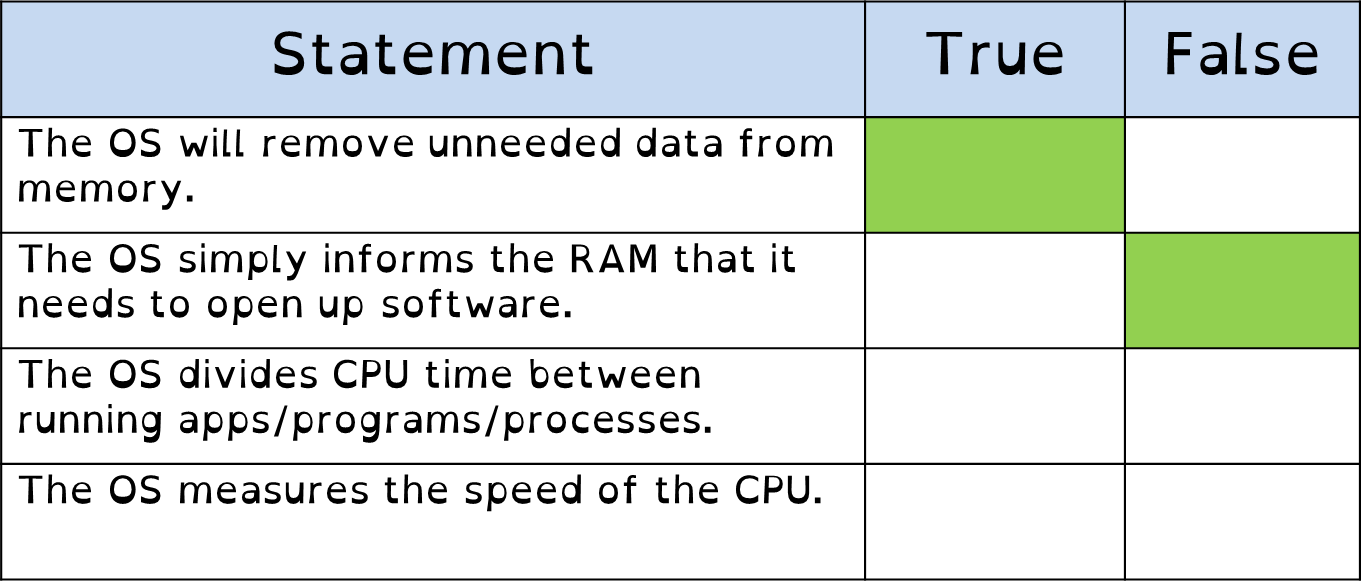 1.5 Software
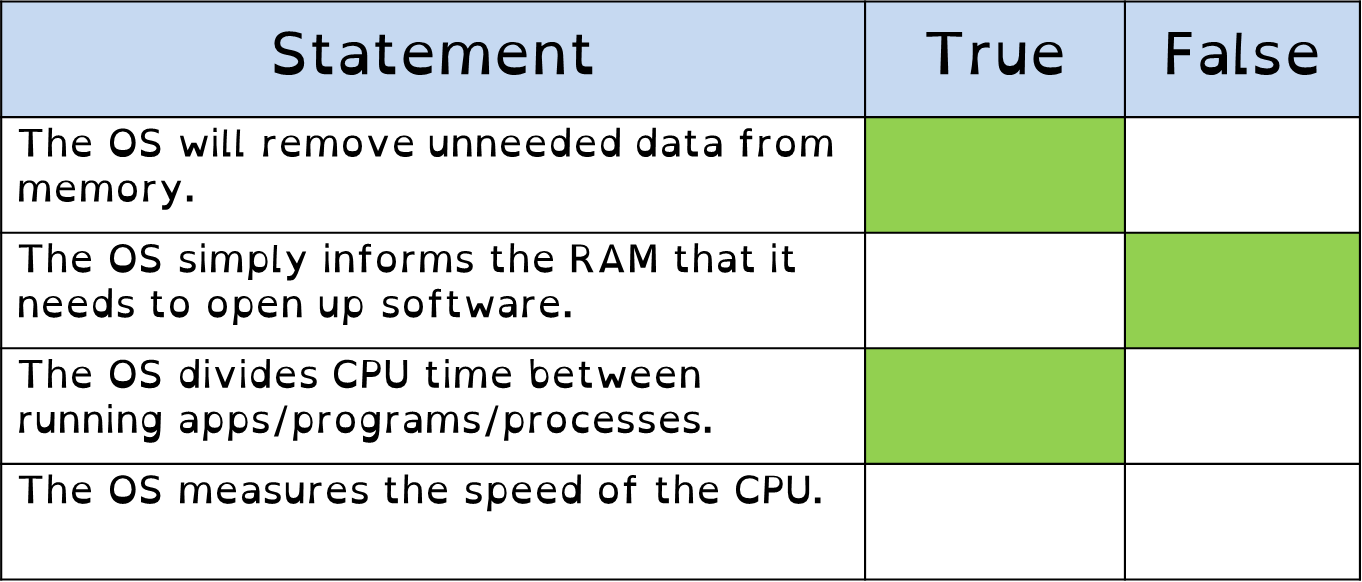 1.5 Software
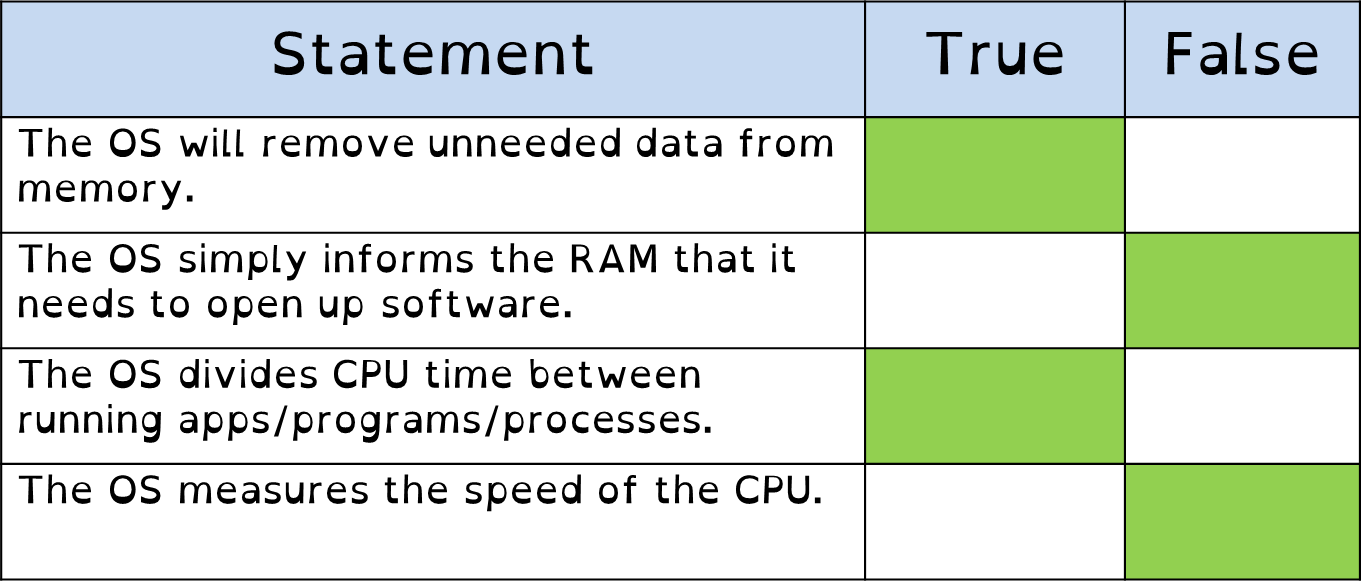 1.5 Software
The OS is responsible for managing the memory in the computer. 


What is memory?
1.5 Software
The OS is responsible for managing the memory in the computer. 


What is memory? 


Is memory storage – SSD/HDD?
1.5 Software
The OS will move the necessary programs/files to RAM when they are opened by the user.
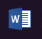 CPU
RAM
SSD
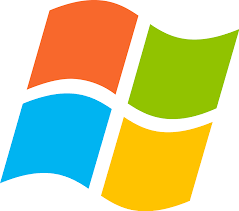 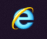 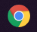 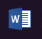 CPU
RAM
SSD
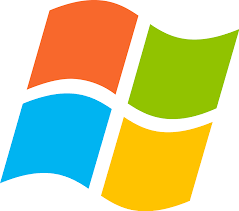 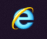 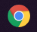 The user clicks on the icon for Google Chrome to access the internet.
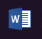 CPU
RAM
SSD
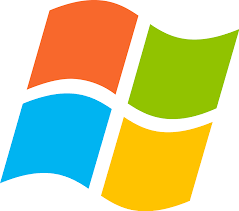 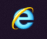 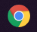 The OS now moves the data to the RAM so the data can be accessed by the CPU.
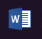 CPU
RAM
SSD
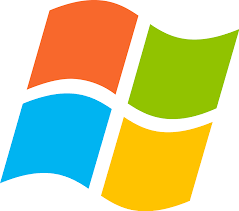 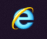 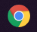 The OS now moves the data to the RAM so the data can be accessed by the CPU.
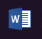 CPU
RAM
SSD
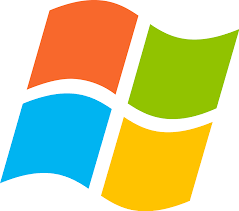 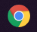 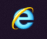 The OS now moves the data to the RAM so the data can be accessed by the CPU.
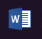 CPU
RAM
SSD
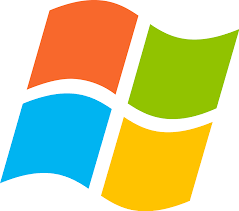 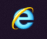 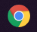 The OS now moves the data to the RAM so the data can be accessed by the CPU.
1.5 Software
The OS will move the necessary programs/files to RAM when they are opened by the user. 
The OS will remove the unwanted data on the RAM – positive or negative?
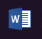 CPU
RAM
SSD
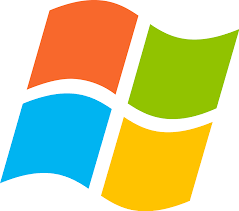 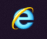 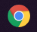 Google Chrome is not working properly, so the user closes it down and selects internet explorer.
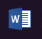 CPU
RAM
SSD
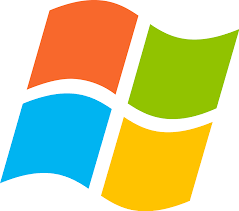 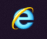 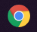 The OS moves Google Chrome from the RAM and places Internet Explorer there.
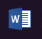 CPU
RAM
SSD
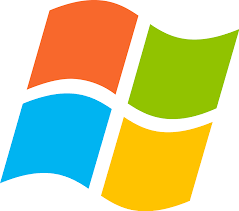 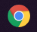 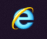 The OS moves Google Chrome from the RAM and places Internet Explorer there.
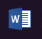 CPU
RAM
SSD
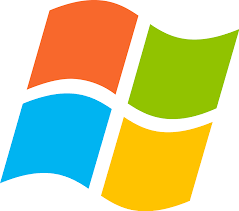 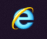 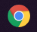 The OS moves Google Chrome from the RAM and places Internet Explorer there.
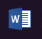 CPU
RAM
SSD
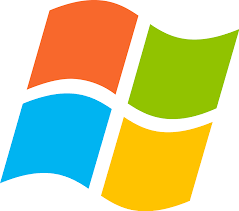 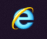 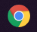 The OS moves Google Chrome from the RAM and places Internet Explorer there.
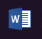 CPU
RAM
SSD
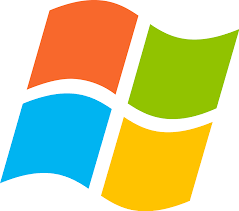 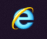 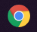 The OS moves Google Chrome from the RAM and places Internet Explorer there.
1.5 Software
The OS will move the necessary programs/files to RAM when they are opened by the user. 
The OS will remove the unwanted data on the RAM – positive or negative? 
The OS divides memory into segments, so that when a program opens more instructions it has a set space that cannot be overwritten while the program is open.
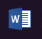 CPU
RAM
SSD
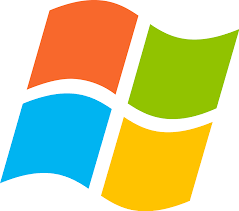 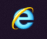 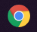 While IE is open, it’s section on the RAM cannot be overwritten. The OS makes sure of this.
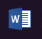 RAM
SSD
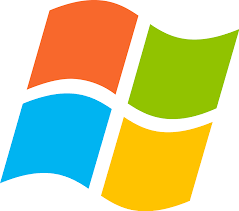 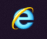 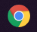 While IE is open, it’s section on the RAM cannot be overwritten. The OS makes sure of this.
1.5 Software
The OS will move the necessary programs/files to RAM when they are opened by the user. 
The OS will remove the unwanted data on the RAM – positive or negative? 
The OS divides memory into segments, so that when a program opens more instructions it has a set space that cannot be overwritten while the program is open. 
The OS governs the movement of data from RAM and Virtual Memory.
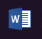 CPU
RAM
SSD
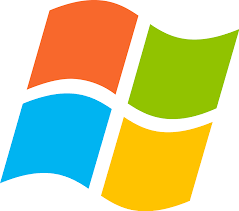 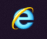 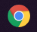 If the RAM is not big enough to run all the instructions being requested, the OS will create virtual memory on the storage drive.
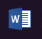 CPU
RAM
SSD
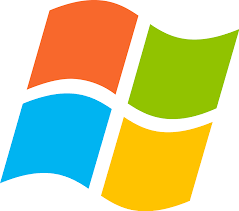 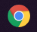 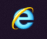 If the RAM is not big enough to run all the instructions being requested, the OS will create virtual memory on the storage drive.
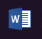 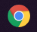 CPU
RAM
SSD
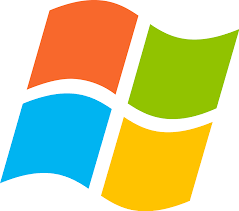 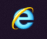 If the RAM is not big enough to run all the instructions being requested, the OS will create virtual memory on the storage drive.
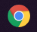 CPU
RAM
SSD
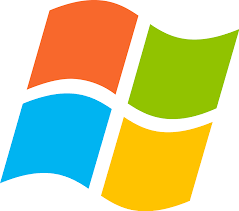 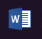 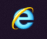 If the RAM is not big enough to run all the instructions being requested, the OS will create virtual memory on the storage drive.
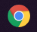 CPU
RAM
SSD
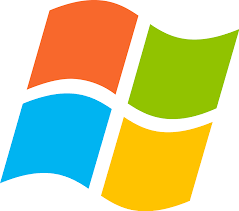 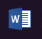 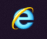 If the RAM is not big enough to run all the instructions being requested, the OS will create virtual memory on the storage drive.
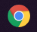 CPU
RAM
SSD
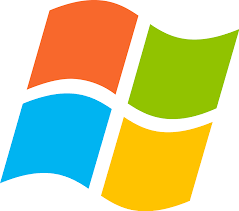 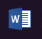 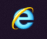 If the RAM is not big enough to run all the instructions being requested, the OS will create virtual memory on the storage drive.
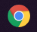 CPU
RAM
SSD
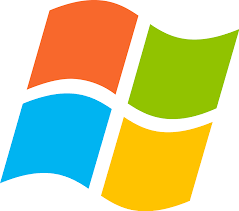 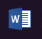 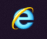 The SSD will be partitioned to act as RAM.
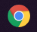 CPU
RAM
SSD
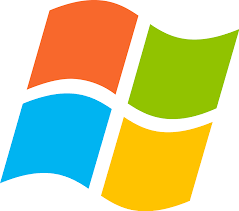 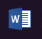 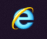 The SSD will be partitioned to act as RAM.
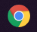 CPU
RAM
SSD
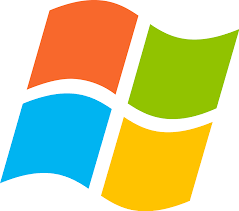 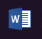 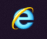 The SSD can now hold some of the instructions for RAM, and acts as RAM.
CPU
RAM
SSD
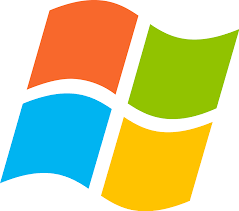 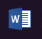 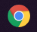 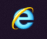 The SSD can now hold some of the instructions for RAM, and acts as RAM.
CPU
RAM
SSD
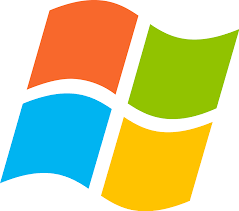 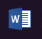 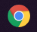 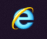 The SSD can now hold some of the instructions for RAM, and acts as RAM.
1.5 Software
The OS will move the necessary programs/files to RAM when they are opened by the user. 
The OS will remove the unwanted data on the RAM – positive or negative? 
The OS divides memory into segments, so that when a program opens more instructions it has a set space that cannot be overwritten while the program is open. 
The OS governs the movement of data from RAM and Virtual Memory. 
The OS divides CPU time between the running programs/apps/processes.
1.5 Software
The OS will move the necessary programs/files to RAM when they are opened by the user. 
The OS will remove the unwanted data on the RAM – positive or negative? 
The OS divides memory into segments, so that when a program opens more instructions it has a set space that cannot be overwritten while the program is open. 
The OS governs the movement of data from RAM and Virtual Memory. 
The OS divides CPU time between the running programs/apps/processes. 
The OS can prioritise CPU time for different programs in order for them to be processed efficiently.
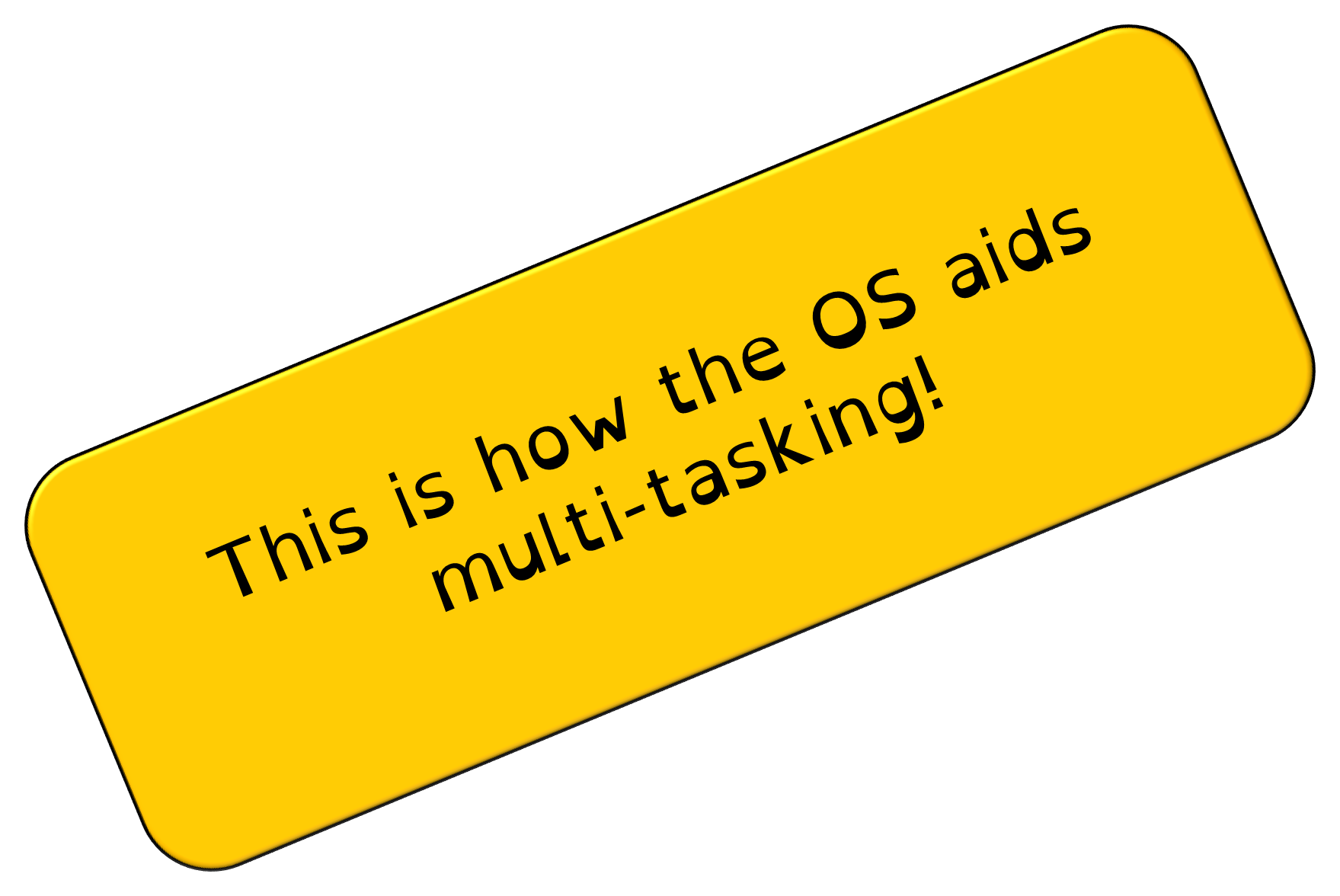 1.5 Software
The OS will move the necessary programs/files to RAM when they are opened by the user. 
The OS will remove the unwanted data on the RAM – positive or negative? 
The OS divides memory into segments, so that when a program opens more instructions it has a set space that cannot be overwritten while the program is open. 
The OS governs the movement of data from RAM and Virtual Memory. 
The OS divides CPU time between the running programs/apps/processes. 
The OS can prioritise CPU time for different programs in order for them to be processed efficiently.
1.5 Software
Identify two features the operating system may provide to help protect Alana’s computer.												[2]
1.5 Software
Identify two features the operating system may provide to help protect Alana’s computer.												[2]
Allow different user accounts, giving access to own personal data that cannot be seen by another person.
1.5 Software
Identify two features the operating system may provide to help protect Alana’s computer.												[2]
Allow different user accounts, giving access to own personal data that cannot be seen by another person. 
It has anti-theft measures such as password protection
1.5 Software
Identify two features the operating system may provide to help protect Alana’s computer.												[2]
Allow different user accounts, giving access to own personal data that cannot be seen by another person. 
It has anti-theft measures such as password protection
It can include encryption software that allows the user to protect their files.
1.5 Software
Identify two features the operating system may provide to help protect Alana’s computer.												[2]
Allow different user accounts, giving access to own personal data that cannot be seen by another person. 
It has anti-theft measures such as password protection
It can include encryption software that allows the user to protect their files. 
It may include anti-virus software or a firewall to help protect against unauthorised users or software.
1.5 Software
Describe what is meant by device drivers. 													[2]
1.5 Software
Describe what is meant by device drivers. 													[2]
Devices drivers are pieces of software…
1.5 Software
Describe what is meant by device drivers. 													[2]
Devices drivers are pieces of software…

…that allow the OS and the hardware to communicate with each other.
1.5 Software
Identify 3 ways an OS can aid multi-tasking.													[3]
1.5 Software
Identify 3 ways an OS can aid multi-tasking.													[3]
1.5 Software
The OS will move the necessary programs/files to RAM when they are opened by the user.
Identify 3 ways an OS can aid multi-tasking.													[3]
1.5 Software
The OS will move the necessary programs/files to RAM when they are opened by the user. 
The OS will remove the unwanted data on the RAM – positive or negative?
Identify 3 ways an OS can aid multi-tasking.													[3]
1.5 Software
The OS will move the necessary programs/files to RAM when they are opened by the user. 
The OS will remove the unwanted data on the RAM – positive or negative? 
The OS divides memory into segments, so that when a program opens more instructions it has a set space that cannot be overwritten while the program is open.
Identify 3 ways an OS can aid multi-tasking.													[3]
1.5 Software
The OS will move the necessary programs/files to RAM when they are opened by the user. 
The OS will remove the unwanted data on the RAM – positive or negative? 
The OS divides memory into segments, so that when a program opens more instructions it has a set space that cannot be overwritten while the program is open. 
The OS governs the movement of data from RAM and Virtual Memory.
Identify 3 ways an OS can aid multi-tasking.													[3]
1.5 Software
The OS will move the necessary programs/files to RAM when they are opened by the user. 
The OS will remove the unwanted data on the RAM – positive or negative? 
The OS divides memory into segments, so that when a program opens more instructions it has a set space that cannot be overwritten while the program is open. 
The OS governs the movement of data from RAM and Virtual Memory. 
The OS divides CPU time between the running programs/apps/processes.
Identify 3 ways an OS can aid multi-tasking.													[3]
1.5 Software
The OS will move the necessary programs/files to RAM when they are opened by the user. 
The OS will remove the unwanted data on the RAM – positive or negative? 
The OS divides memory into segments, so that when a program opens more instructions it has a set space that cannot be overwritten while the program is open. 
The OS governs the movement of data from RAM and Virtual Memory. 
The OS divides CPU time between the running programs/apps/processes. 
The OS can prioritise CPU time for different programs in order for them to be processed efficiently.
Identify 3 ways an OS can aid multi-tasking.													[3]